Отчет
о научно-исследовательской деятельности РГГМУ 
за 2022 год 
и задачи на 2023 год
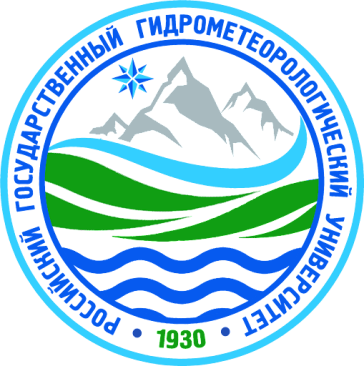 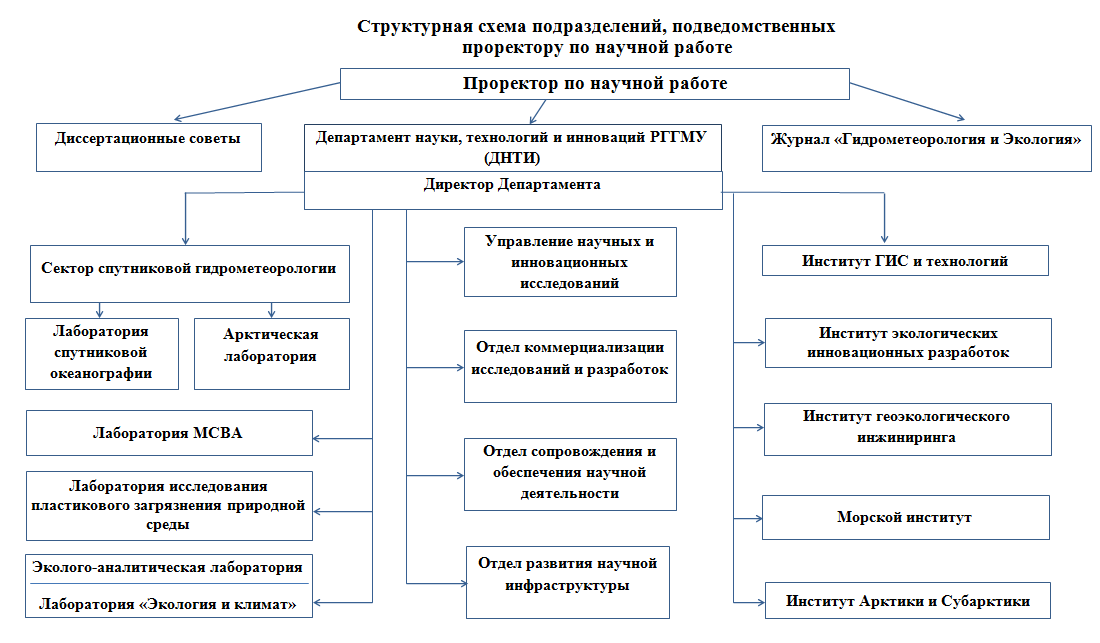 *Проректору по развитию и научной работе подчинены также Общий отдел и отдел управления имущественным комплексом
РЕЗУЛЬТАТИВНОСТЬ НАУЧНЫХ ИССЛЕДОВАНИЙ РГГМУ 2020-2022
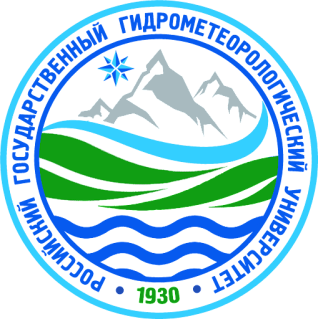 ДЕЯТЕЛЬНОСТЬ ДИССЕРТАЦИОННЫХ СОВЕТОВ, ДЕЙСТВУЮЩИХ НА БАЗЕ РГГМУ
На данный момент в РГГМУ действует 2 диссертационных совета с запланированными на 2023 год защитами диссертаций:
1.  Совет 24.2.365.01 по научным специальностям: 1.6.20. - Геоинформатика, картография (технические науки), 1.6.21. – Геоэкология (географические науки).
Данные о регистрации совета:
21 ноября 2022 г. совет открыт (Приказ № 1551/нк от 21.11.2022).
2. Совет 24.2.365.02 по научной специальности: 1.6.18. – Науки об атмосфере и климате (физико-математические, географические науки).
Данные о регистрации совета:
26 января 2023 г. совет открыт (Приказ № 61/нк от 26.01.2023)
ЖУРНАЛ «ГИДРОМЕТЕОРОЛОГИЯ И ЭКОЛОГИЯ»
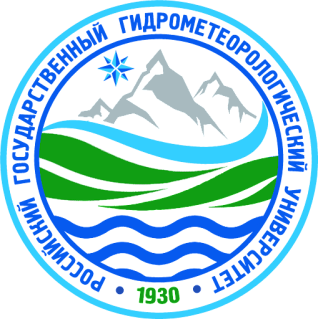 В 2022 году журнал «Гидрометеорология и экология» под руководством гл. редактора д.г.н., профессора В.Н. Малинина вошел в список изданий ВАК. Журнал был не просто включен в список, а стал продолжением (с новым названием) журнала «Ученые записки РГГМУ». Данный факт объединил показатели эффективности работы журналов за период, начиная с 2007 года. Т.е. показатели Ученых записок стали историей журнала Гидрометеорологии и экологии. И с другой стороны, все исключенные статьи журнала Ученые записки снова стали ВАКовскими. 
	Сейчас идет переформирование состава редколлегии, связанное с естественными причинами и со стремлением укрепить коллектив редколлегии членами с высокими показателями публикационной, профессиональной и общественной деятельности.
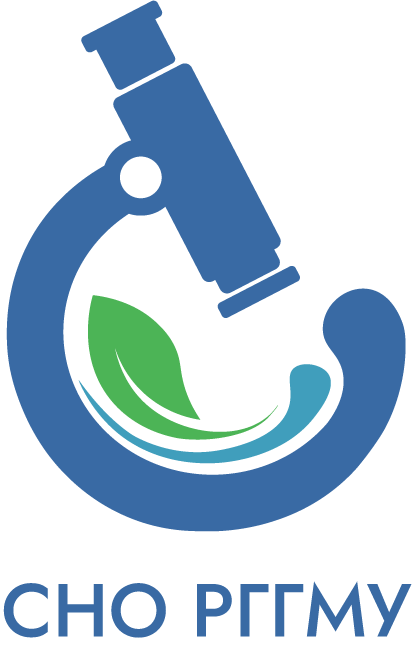 СТУДЕНЧЕСКОЕ НАУЧНОЕ ОБЩЕСТВО РГГМУ
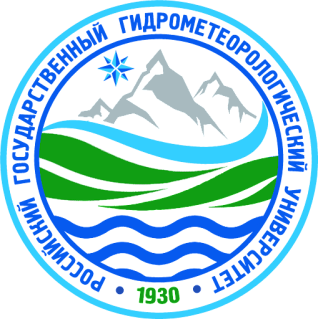 В 2022 году активизировалась деятельность Студенческого научного общества РГГМУ, которое активно принимает участие в проектах РГГМУ и других вузов региона, а также организует собственные:
Интеллектуальный клуб «Порт» 
Клуб создан в 2020 году по инициативе обучающихся.
- «Terra-domus» Проект направлен на популяризацию наук о земле среди студентов и школьников.
- «Студенты РГГМУ — школьникам и абитуриентам» -Проект направлен на работу со школьниками и абитуриентами.
- Научный туризм, научное волонтерство –
- Университетский студенческий центр арктических инициатив «Арктика-центр».
В феврале 2023 года подана заявка РГГМУ на субсидию Минобрнауки на поддержку студенческих научных обществ вузов РФ. В 2022 году члены СНО РГГМУ участвовали более чем в 30 научных конференциях и семинарах различного уровня.
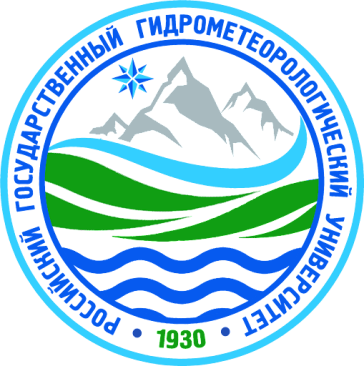 СОЗДАНИЕ АРКТИКА-ЦЕНТРА НА БАЗЕ РГГМУ
В 2022 году на базе СНО РГГМУ был создан Университетский студенческий центр арктических инициатив «Арктика-центр» (Точка Холода) РГГМУ Санкт-Петербург – пространство коллективной работы для организации взаимодействия представителей сфер образования, науки, бизнеса и власти, деятельность которых направлена на рост человеческого капитала через внедрение новых научно-образовательных форматов и моделей коммуникации. «Арктика-центр» создан с целью содействия развитию и популяризации Национальной технологической инициативы развитию профессиональных сообществ, эффективности взаимодействия научно-образовательных организаций, государственных органов, коммерческих и некоммерческих организаций, граждан, профессиональных сообществ, рабочих групп в области устойчивого развития Арктической зоны РФ. Центр получил поддержку Комитета по делам Арктики. Создание «Арктика-центра» способствует распространению знаний и интеграции образовательной, научно-исследовательской, технической и организационно-управленческой деятельности.
РГГМУ И ПРОГРАММА «ПРИОРИТЕТ-2030»
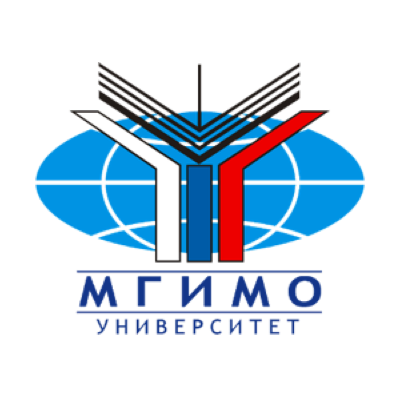 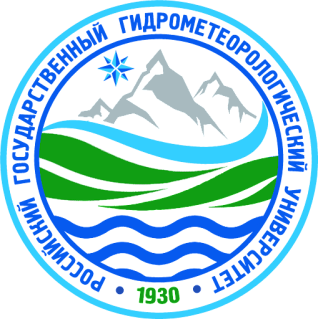 На основании подписанного Соглашения о Консорциуме между МГИМО и РГГМУ в целях достижения целевых показателей стратегической программы «ПРИОРИТЕТ 2030» (федеральный проект «Развитие интеграционных процессов в сфере науки, высшего образования и индустрии» национального проекта «Наука и университеты») в 2022 г. был выполнен ряд работ по направлениям «Устойчивое развитие» и «Экологический туризм».
 На 2023 год планируется развитие взаимодействия РГГМУ, МГИМО и вузов-партнеров по всем направлениям работы Консорциума. В результате анализа итогов мероприятий опыт следует использовать в перспективе для организации последующих аналогичных проектов в рамках программы «Приоритет-2030». Например, в 2023 году планируется организация и проведение двух Школ студентов, аспирантов и молодых ученых по тематикам Проекта.
РГГМУ И ПРОГРАММА «ПРИОРИТЕТ-2030»
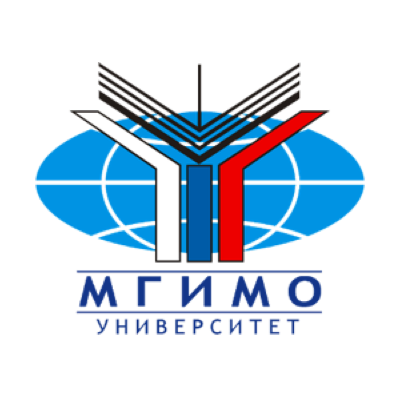 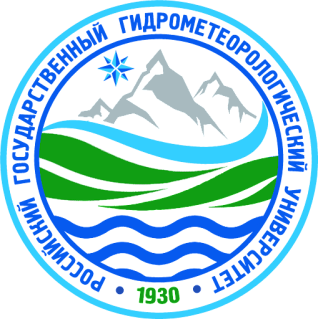 В результате сотрудничества в 2022 году были получены следующие основные результаты:

1. Разработаны методические подходы и подготовлен план-проспект учебника «Экологический туризм» для обучающихся в российских образовательных организациях высшего образования.2. Успешно проведена совместная Летняя школа МГИМО-РГГМУ в 
Санкт-Петербурге в августе 2022 г. по образовательному треку «Международные отношения и устойчивое развитие» для студентов, обучающихся в МГИМО, РГГМУ и других российских образовательных организациях высшего образования (вузах-партнерах3. Сформирована концепция и методические подходы в разработке структуры «Туристского атласа России» в разрезе Арктических регионов России, которые были представлены в качестве примера в электронной версии, с возможностью последующей адаптации выпуска печатного варианта.
КОНСОРЦИУМ В РАМКАХ НОЦ «МОДЕЛИРОВАНИЕ И ПРОГНОЗИРОВАНИЕ ГЛОБАЛЬНОГО КЛИМАТА»
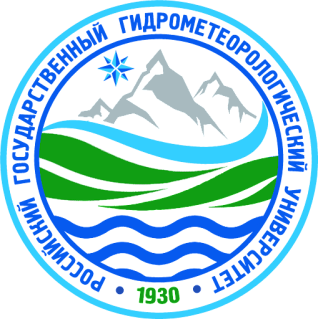 В октябре 2022 года РГГМУ было подписано соглашение о Консорциуме в рамках Научно-образовательного центра «Моделирование и прогнозирование глобального климата» в целях выполнения работ по реализации Федеральной научно-технической программы в области экологического развития Российской Федерации и климатических изменений на 2021- 2030 годы (ФНТП) и Важнейшего инновационного проекта государственного значения «Единая национальная система мониторинга климатически активных веществ» (ВИПГЗ). В Консорциум вошли 8 научных и образовательных учреждений, в том числе: МГУ им. М.В. Ломоносова,  Гидрометеорологический научно-исследовательский центр РФ, Институт физики атмосферы им. А.М. Обухова, Институт прикладной геофизики им. академика Е.К. Федорова.
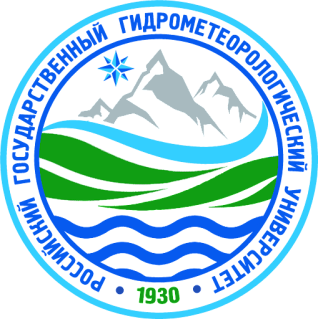 КОНСОРЦИУМ «ЦЕНТР НТИ «ТЕХНОЛОГИИ СНИЖЕНИЯ АНТРОПОГЕННОГО ВОЗДЕЙСТВИЯ»
В 2022 году РГГМУ в составе консорциума под эгидой Московского государственного университета имени М.В. Ломоносова стал победителем конкурсного отбора Фонда поддержки проектов НТИ, проводимого в соответствии с Постановлением Правительства Российской Федерации от 16 октября 2017 г. №1251 «Об утверждении Правил предоставления субсидии из федерального бюджета на оказание государственной поддержки центров Национальной технологической инициативы на базе образовательных организаций высшего образования и научных организаций».
РГГМУ вошёл в состав участников консорциума «Центр НТИ «Технологии снижения антропогенного воздействия» на базе Московского государственного университета (МГУ) имени М.В. Ломоносова».
ДЕЯТЕЛЬНОСТЬ РГГМУ В СОСТАВЕ НОЦ «РОССИЙСКАЯ АРКТИКА: НОВЫЕ МАТЕРИАЛЫ, ТЕХНОЛОГИИ И МЕТОДЫ ИССЛЕДОВАНИЯ»
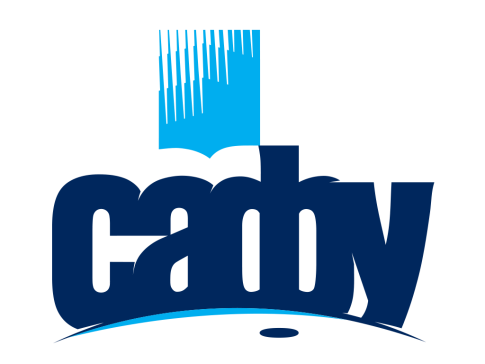 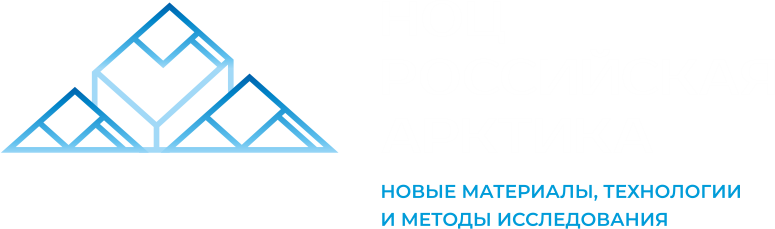 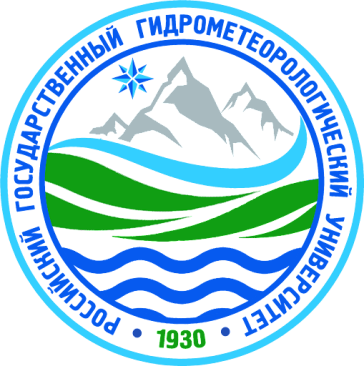 В 2022 ГОДУ РГГМУ продолжал сотрудничество в рамках деятельности Научно-образовательного центра мирового уровня "Российская Арктика: новые материалы, технологии и методы исследования" (НОЦ). НОЦ создан на базе «Северного (Арктического) федерального университета имени М. В. Ломоносова» (САФУ). Инициаторами выступили Архангельская область, Мурманская область, Ненецкий автономный округ. В 2022 активное участие РГГМУ в деятельности НОЦ позволило продолжить НИР по шифром «САФУ» «Исследование течений в Баренцевом и Карском морях по инструментальным (дрифтерным) данным».
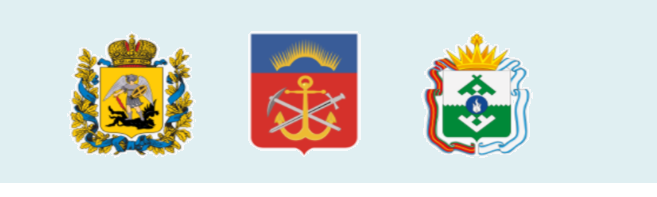 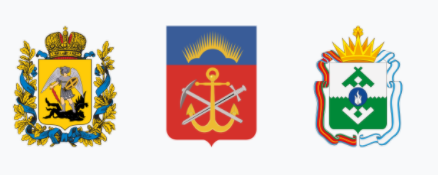 РОЛЬ РГГМУ В ПРЕДСЕДАТЕЛЬСТВОВАНИИ РФ В АРКТИЧЕСКОМ СОВЕТЕ 2021-2023
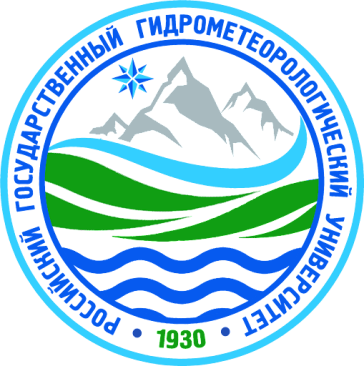 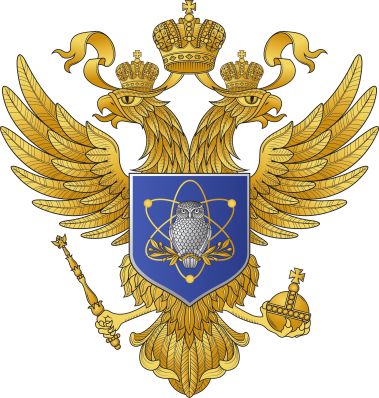 Минобрнауки России определяет Российский государственный гидрометеорологический университет как контактную точку для координации взаимодействия с участниками конференции ASM4 - Arctic Science Ministerial
14-15 апреля 2023 года в Санкт-Петербурге планируется к проведению Четвертая Министерская встреча по вопросам развития науки в Арктике (ASM4), посвященная торжественной церемонии передачи полномочий от ASM4 к ASM5 (от председательства России к председательству Норвегии в Арктическом Совете). РГГМУ  выступает основным организатором церемонии. Планируется участие делегаций Министерств Правительств Арктических регионов РФ, Минобрнауки РФ, Министерства иностранных дел РФ, Правительства Санкт-Петербурга, Ассоциации коренных и малочисленных народов Севера, Сибири и Дальнего Востока РФ.
СОТРУДНИЧЕСТВО РГГМУ И ПРАВИТЕЛЬСТВА ЛЕНИНГРАДСКОЙ ОБЛАСТИ И ПРАВИТЕЛЬСТВОМ САНКТ-ПЕТЕРБУРГА
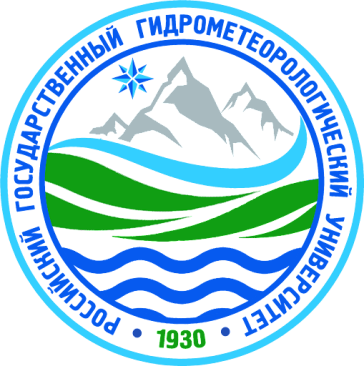 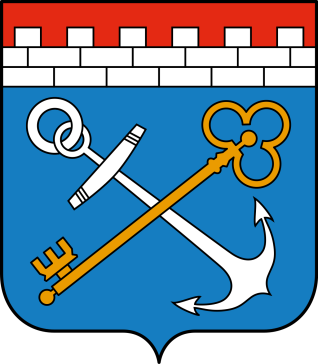 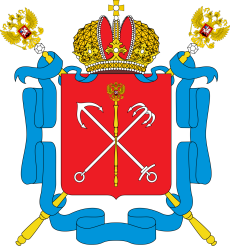 В соответствии с Соглашением о сотрудничестве мы продолжаем работу с Правительством Ленинградской области. На основе этого Соглашения осуществляется тесное взаимодействие с профильными Комитетами Правительства Ленобласти, а также Правительством Санкт-Петербурга. В РГГМУ, Институтом исследований континентальных водных объектов была разработана концепция «Экологическое оздоровление бассейна водной системы Ладожское озеро - р.Нева - восточная часть Финского залива» на 2023-2028 годы.  Инициатива сразу нескольких регионов Северо-Запада по экологическому оздоровлению водной системы Онега-Ладога-р.Нева-Финский залив была поддержана на федеральном уровне. И может быть реализована в рамках нацпроекта «Экология».   
 В состав секции по рациональному использованию и охране водных объектов Научно-технического совета при Комитете по природопользованию Санкт-Петербурга вошли 3 представителя от РГГМУ: Позняков Шамиль Рауфович, Шилов Дмитрий Владимирович, Исаев Дмитрий Игоревич.
КОНСОРЦИУМ «МИРОВОЕ ИСТОРИКО-КУЛЬТУРНОЕ НАСЛЕДИЕ АРКТИКИ»
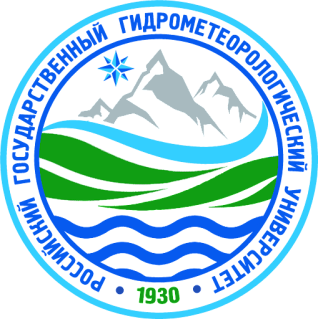 В 2022 году была продолжена деятельность в рамках Консорциума «Мировое историко-культурное наследие Арктики» на базе РГГМУ под эгидой РГГМУ, развивается формативная база Консорциума, учитывающая опыт, научно-исследовательские материалы и предложения участников объединения, подписано Соглашение о Консорциуме, закончено формирование окончательного списка организаций – участников консорциума, а также идет активная разработка Программы, включающей в себя основные направления деятельности Рабочих групп консорциума, программу мероприятий и предложений к реализации.  
В начале 2023 года подана заявка на выполнение проекта государственного задания «Интерполюс» («Сотрудничество-4») и проведение в рамках этого проекта международной научно-практической конференции в рамках деятельности консорциума «Мировое историко-культурное наследие Арктики». Конференция запланирована к проведению на осень 2023 года.
СОТРУДНИЧЕСТВО МЕЖДУ РГГМУ И РУДН
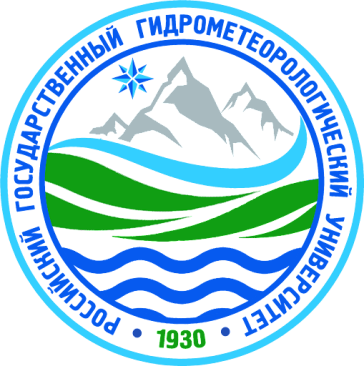 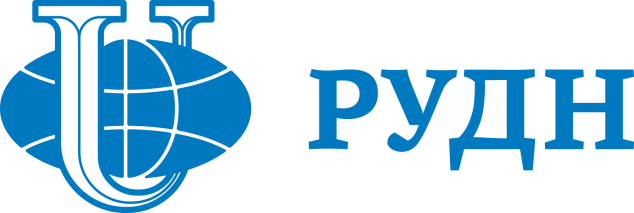 В настоящий момент продолжаются переговоры по разработке совместных исследований, формированию научных коллективов и подаче заявок на конкурсы между РГГМУ и двумя подразделениями в составе Российского университета дружбы народов: Медицинским институтом и Аграрно-технологическим институтом.
В частности, планируется формирование общего научного задела по следующим тематикам: 
Экосистемы городов Арктической зоны. 
Химическая погода городов Арктической зоны.
Биометеорология и создание баз медицинских данных Арктической зоны и Восточного севера.
Углеродные исследования.
Подписано соглашение о сотрудничестве в образовательной и научно-технической сферах между РГГМУ и РУДН.
СОТРУДНИЧЕСТВО РГГМУ С ПРАВИТЕЛЬСТВОМ КОМИ
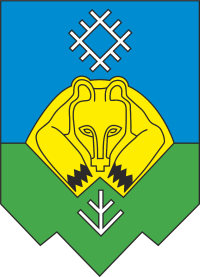 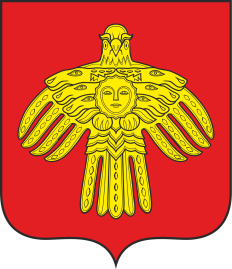 В 2022 году продолжилось плодотворное сотрудничество между Российским государственным гидрометеорологическим университетом и Республикой Коми, в том числе в рамках  НОЦ ««Технологии здоровьесбережения населения Севера» (инициатор создания Республика Коми). В рамках этой работы специалисты Университета решают задачи в области медико-социальных и биометеорологических исследований (оценка влияния метеорологических и гелиофизических факторов (низких температур, влажности воздуха и т.д.) на здоровье и жизнедеятельность человека), разработки программ развития экологического туризма и маршрутов по особо охраняемым природным территориям (Национальный парк Югыд Ва, Печора-Илычский заповедник), развития современных технологий гидрометеорологического обеспечения сельского хозяйства, использования спутниковых и модельных данных для изучения природной среды Арктической зоны Российской Федерации. Ведутся переговоры о вхождении Университета в состав участников Научно-образовательного центра мирового уровня «Север: территория устойчивого развития» (инициаторы создания Республика Саха (Якутия), Сахалинская область, Камчатский край, Магаданская область, Чукотский автономный округ). 
»
НАУЧНОЕ СОТРУДНИЧЕСТВО В АРКТИКЕ: РГГМУ ИНИЦИИРУЕТ СОЗДАНИЕ ДВИЖЕНИЯ ПО УКРЕПЛЕНИЮ МЕЖДУНАРОДНЫХ СВЯЗЕЙ
В 2022 году состоялась пресс-конференция, посвященная созданию движения в области совместной международной научной деятельности «Учёные за дальнейшее укрепление международного сотрудничества». С инициативой создания движения выступил РГГМУ.
В конференции приняли участие: ректор РГГМУ Валерий Михеев; сенатор Совета Федерации Федерального Собрания Российской Федерации от Государственного Совета Республики Коми Елена Шумилова; заместитель министра по развитию Арктики и делам народов Севера Республики Саха (Якутия) Михаил Погодаев. В связи со сложной геополитической обстановкой, возникла необходимость создания движения «Учёные за дальнейшее укрепление международного сотрудничества», цель которого выстроить конструктивный, уважительный и взаимовыгодный диалог со всеми заинтересованными участниками процесса международного научного сотрудничества, в том числе со странами наблюдателями Арктического совета, странами БРИКС, общественными организациями.
Возглавит движение вице-президент Ассоциации полярников России (АСПОЛ), заместитель директора Центра исследований Арктики и климата Антон Всеволодович Васильев.
РГГМУ – ЧЛЕН «РОССИЙСКО-АЗИАТСКОГО КОНСОРЦИУМА АРКТИЧЕСКИХ ИССЛЕДОВАНИЙ» (РАКАИ)
РГГМУ входит с предложением в РАКАИ об инициировании консолидирующего проекта «Новые форматы международного сотрудничества в Арктике». Данный проект нацелен на социально-экономические, научные аспекты арктического региона. В рамках проекта мы  сможем реализовать наши предложения как в формате «Интерполюс», так и в формате прямого общения между учёными – движение «Учёные за продолжение научного сотрудничества».
Движение «Учёные за дальнейшее укрепление международного сотрудничества» нацелено на развитие форм «открытой науки», — единых платформ, где собраны данные наблюдений и экспериментов, открытого доступа к публикациям и базам данных  по актуальным вопросам настоящего времени для благополучного будущего Земли. 
Возглавляет данное движение наш коллега – Антон Васильев.
Данная инициатива придаёт новый импульс научной дипломатии, привлечёт внимание мировой общественности, руководства Западных стран, к мнению ученых всего мира.
Термин «Интерполюс» означает проведение научных исследований в Арктике, на всех полюсах Земли, включая третий полюс, также известный как Гиндукуш-Каракорум-Гималайская система, Анды (Чили, Аргентина), Альпы (с участием нейтральных стран - Швейцарии, Австрии).
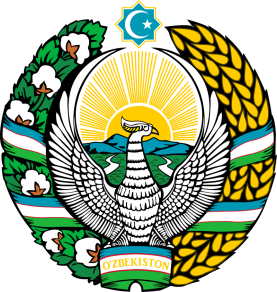 СОТРУДНИЧЕСТВО РГГМУ С УЗБЕКИСТАНОМ
В целях осуществления работы в рамках соглашения о сотрудничестве между РГГМУ и Национальным Университетом Узбекистана имени Мирзо Улугбека (НУУЗ, г. Ташкент), развития академического обмена профессорско-преподавательским составом, Университетом в лице работников метеорологического факультета с февраля 2022 года начато проведение онлайн лекций студентам НУУЗ по направлению подготовки «Гидрометеорология».
Одновременно, в рамках соглашения о создании по двусторонней инициативе в 2022 году Российско-Узбекского научно-образовательного консорциума «Знание» (РУНОК), в целях дальнейшей активизации международной деятельности между РГГМУ и гидрометеорологической службой Узбекистана (Узгидромет), развития направления академической мобильности профессорско-преподавательского состава, обмена научным опытом, нашим Университетом подготовлены условия для проведения лекций сотрудникам Узгидромета по дисциплине «Агрометеорология».
Российский государственный гидрометеорологический Университет, являющийся региональным учебным центром Всемирной Метеорологической Организации, продолжит активную работу в рамках реализации приоритетного проекта «Экспорт образования» по научно-техническому и образовательному сотрудничеству с Республикой Узбекистан. Совместная деятельность, дающая особый стимул развитию отношений между нашими странами, станет гарантом процветания двух государств.
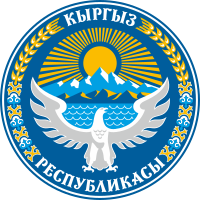 СОТРУДНИЧЕСТВО РГГМУ С КИРГИЗСКОЙ РЕСПУБЛИКОЙ
В период с 21-25 июня 2022 года ректор РГГМУ Валерий Леонидович Михеев и проректор по развитию и научной работе Денис Валентинович Леонтьев с деловым визитом посетили Киргизскую Республику, г. Бишкек. В рамках деловой поездки состоялись встречи с руководством Министерства иностранных дел Киргизской Республики, ведущих вузов Киргизской Республики и другими представителями, на которых были достигнуты договоренности по взаимному сотрудничеству, а также по обучению киргизских студентов в РГГМУ.
В феврале 2023 года в рамках сотрудничество между Кыргызским национальным университетом им. Ж.Баласагына и Российский государственным гидрометеорологическим университетом была организована видеоконференция, на которой стороны договорились о долгосрочном сотрудничестве, а также организации совместной XXVI международной конференции конференции на тему: «Русистика и современность», посвященной Году Русского языка, а также мероприятий в контексте межнационального взаимодействия. В конференции участвовали российские ВУЗы, кыргызские и китайские учебные заведения.
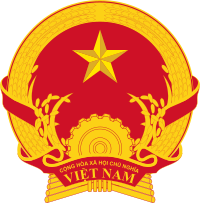 СОТРУДНИЧЕСТВО РГГМУ С РЕСПУБЛИКОЙ ВЬЕТНАМ
01 ноября 2022 года на базе университета состоялась рабочая встреча между РГГМУ и Научно-исследовательским институтом по защите окружающей среды и здоровья населения (Scientific research institute for protection community health, IEH) из Социалистической Республики Вьетнам.
Основной темой обсуждения стал вопрос совместных научно-исследовательских работ по защите окружающей среды и здоровья населения в условиях изменения климата. Стороны обсудили возможности совместного сотрудничества в области дистанционного зондирования земли, геоинформационных систем и информационных технологий, изучения динамики водных ресурсов и качества вод в условиях естественного развития гидрометеорологических процессов для создания базы данных гидрологической и гидрографической среды вдоль северо-восточного побережья Вьетнама, в частности провинции Куанг Нинь. В феврале 2023 года с ответным визитом делегация РГГМУ посетила Социалистическую Республику Вьетнам. Итогом визита стало подписанное Соглашение о долгосрочном сотрудничестве между обеими организациями. В данный момент РГГМУ готовится заявка на участие в исследованиях  Совместного Российско-вьетнамского Тропического научно-исследовательского и технологического центра.
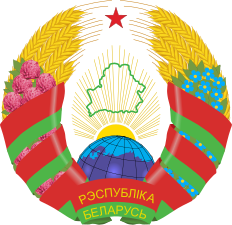 СОТРУДНИЧЕСТВО РГГМУ С РЕСПУБЛИКОЙ БЕЛАРУСЬ
В 2022 году активно развивалось партнерство с научными и образовательными организациями Республики Беларусь. Одним из важных направления являлось участие РГГМУ в подготовке различных программ и проектов Союзного государства:
1. «Создание и валидация системы мониторинга углеродного баланса естественных и антропогенных экосистем России и Беларуси» (Карбон – СГ) на 2023-2027 годы
2. Развитие научно-образовательного потенциала в гидрометеорологии для Арктического региона («Плавучий университет СГ»),
3. Мероприятие Союзного государства: «Выполнение исследования взаимовлияния поверхностных и подземных вод на участках интенсивного отбора подземных вод в бассейне реки Днепр по результатам уточнения региональных коэффициентов сокращения речного стока».
4. «Развитие гидрометеорологического образования школьников с использованием передовых современных средств гидрометеорологического мониторинга» на базе «Национальный детский оздоровительный лагерь "Зубренок" Министерства образования Республики Беларусь» (По аналогии с  Проектом: Дополнительная общеразвивающая программа «Погода и климат большой страны» МДЦ «Артек» РГГМУ (2023г.).
Участниками указанных проектов являются ведущие научные и образовательные организации РФ и Белоруссии, в том числе ФГАОУ ВО «Московский физико-технический университет», "Центральный научно-исследовательский институт комплексного использования водных ресурсов" (Беларусь), Белгидромет, Белорусский государственный университет.
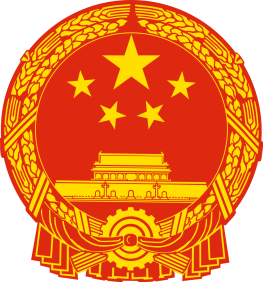 СОТРУДНИЧЕСТВО РГГМУ С КИТАЙСКОЙ НАРОДНОЙ РЕСПУБЛИКОЙ
Важным направлением работы ДНТИ является развитие научно-технического партнерства с организациями КНР. В 2022 году в РГГМУ коллективом Лаборатории спутниковой океанографии выполняется проект РНФ по изучению тропических и нетропических тайфунов и ураганов в Тихом океане. Проект выполняется совместно со специалистами Нанкинского университета информационных технологий (НУИСТ). В рамках этого сотрудничества организованы стажировки молодых китайских специалистов в ЛСО (4 человека), стажировки и обмен опытом между российской и китайской стороной. Опубликованы совместные публикации работников РГГМУ и НУИСТ.
МУЗЕЙ РГГМУ - АРКТИЧЕСКИЙ МУЗЕЙ РОССИИ
В РГГМУ в 2022 году создан «Арктический музей России». В соответствии с Постановлением Президиума Союза музеев России от 24 октября 2022 года музей Университета «Арктический музей России» был принят в Ассоциированные члены Союза музеев России. На заседании Секции, проводимой в рамках 120-летия Российского этнографического музея, был представлен доклад о деятельности Музея Университета «Арктический музей России». Были обсуждены вопросы сотрудничества с Музеем Арктики и Антарктики, Таймырским краеведческим музеем и музеем Арктики имени Г.Я. Седова. На данный момент найден потенциальный инвестор музейного проекта, идет активный сбор материалов и разработка концепции музея и экспозиции.
ВЫВОДЫ И ПРЕДЛОЖЕНИЯ:
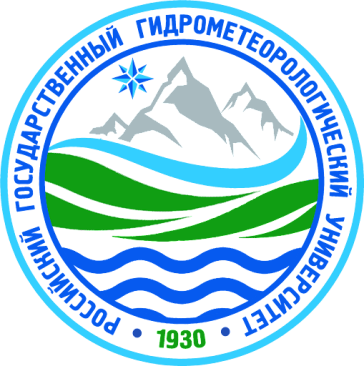 Систематизировать работу структурных подразделений факультетов и институтов в части создания наработок и научного задела для участия в Конкурсах и грантовых заявках

ДНТИ совместно с руководителями факультетов и институтов подготовить сводный перечень компетенций каждой кафедры и совместных направлений работы структурных подразделений

Повысить публикационную активность профессорско-преподавательского состава

Активизировать работу по подготовке кадров высшей квалификации для вовлечения в научную деятельность студентов и аспирантов

Максимально снизить объем различных отчетов и справок, минимизировать бумажную волокиту и собирание виз на документах, научные работники должны использовать свое рабочее время на обучение студентов и науку.
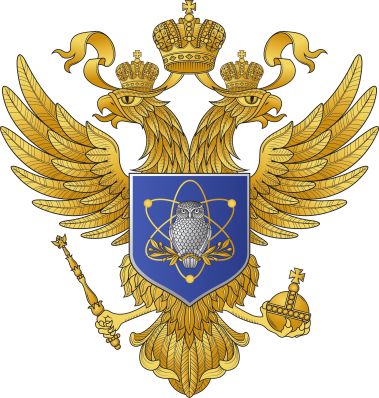 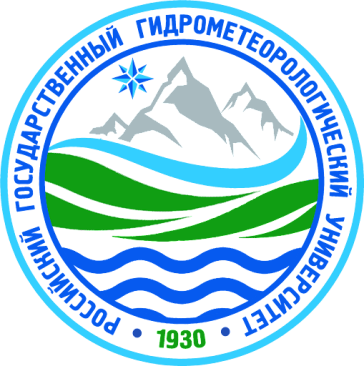 Уважаемые коллеги,спасибо за внимание.